Vodní  ptáci
opakování
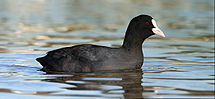 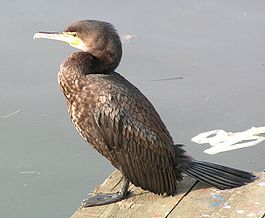 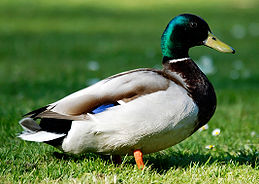 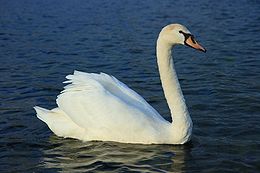 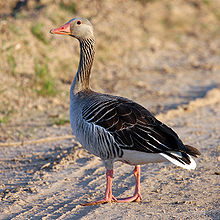 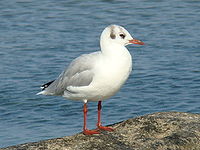 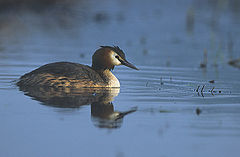 Doplň chybějící slova – DÚ napiš jen doplněná slova

Vodní ptáci mají …mastné, nesmáčivé…… peří díky
olejovitému výměšku ……kostrční…………………… žlázy.
2) Vrubozobí ptáci mají zobák s ……vroubky……….., který
slouží k ……procezení…………………. vody.
3) Potápky nemají celistvou ………plovací………. blánu, 
ale kožní lem.
4) Kormorán má ……zahnutý…………. zobák, živí se 
……rybami…………. a v ČR je …chráněný………………. .
5) Lyska černá patří mezi ……krátkokřídlé…………… .
6) Racek chechtavý má úzká a …úzká …………. křídla,
dobře ……létá…………… .
Videa vodní ptáci
https://www.youtube.com/watch?v=Iso0JshorR0  potápka
https://www.youtube.com/watch?v=Yg2alPPPn3w racek
https://www.youtube.com/watch?v=aLa8Cm0plfE kormorán vs. Úhoř
https://www.youtube.com/watch?v=ySpjcl4KvPY lyska
Mokřadní ptáci


- potravu získávají při brodění – prodloužené běháky
  zadních končetin, prodloužené prsty – chůze v bahně

- zdržují se v mělkých vodách
Brodiví
volavka popelavá
- číhá na kořist nehybně, harpunují ji ostrým zobákem
- při letu esovitě prohnutý krk, nohy natažené dozadu
- hnízdí na stromech v koloniích
- řeky, rybníky
- ryby, obojživelníci, hmyz, hraboši
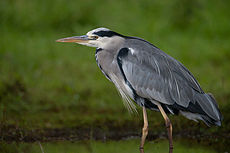 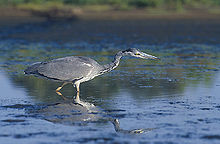 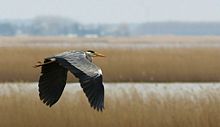 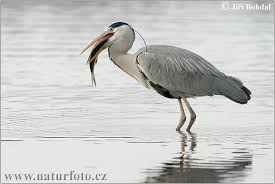 čáp bílý
- kráčí, kořist uchopí zobákem
- při letu rovný krk, nohy dozadu
- velká hnízda na komínech, střechách, vysokých stromech
- žáby, hraboše, myši, hmyz
- tažný
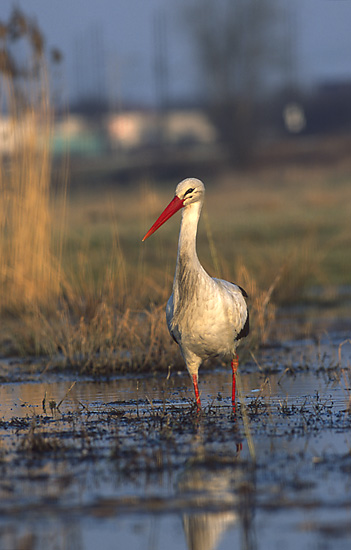 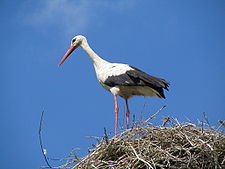 čáp černý
- menší než čáp bílý
- skrytě v lesích, hnízda na stromech a skalách
- ryby, obojživelníci, myši, hmyz
- krmivý, tažný
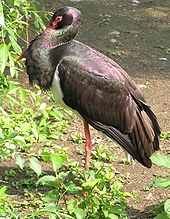 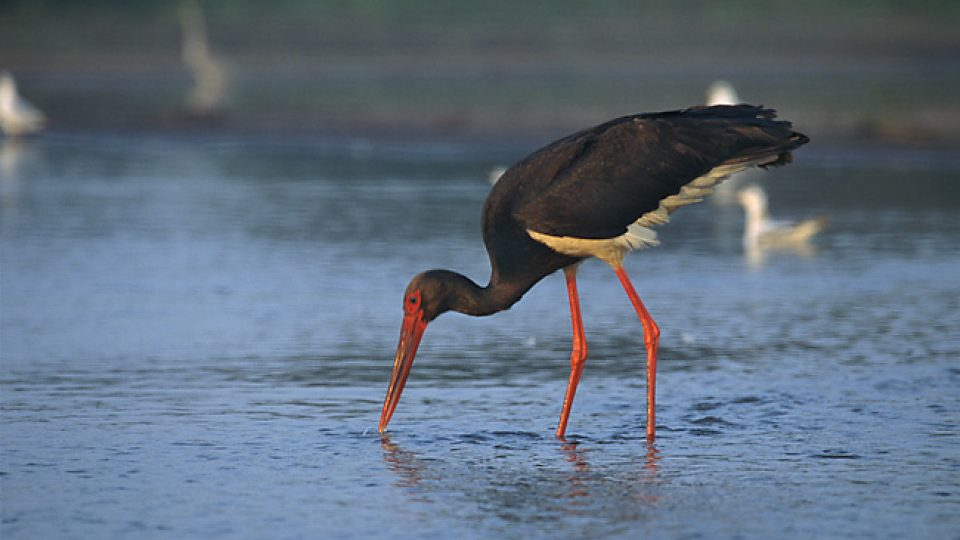 Dlouhokřídlí
http://www.rozhlas.cz/hlas/bahnaci/_zprava/956514

břehouš černoocasý
- šedohnědé zbarvení, dlouhý, úzký zobák
- kriticky ohrožený
- hnízdí na vlhkých loukách, travnatých bažinách
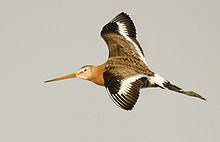 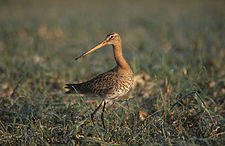 čejka chocholatá
http://www.rozhlas.cz/priroda/porady/_zprava/16945

- mokré louky, břehy rybníků
- hnízdo na zemi, nekrmivá mláďata
- černé zbarvení se zeleným kovovým leskem, vztyčitelná 
  chocholka na hlavě 
- hnízdo v zemi
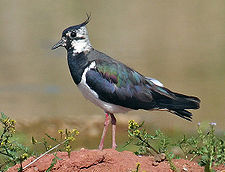 Krátkokřídlí 
SLÍPKA ZELENONOHÁ
http://www.rozhlas.cz/hlas/kratkokridli/_zprava/slipka-zelenonoha-video--44684

- rákosiny rybníků
- na čele červená lysinka, zelené nohy
- hnízdo na vodě z travin
- rostliny, bezobratlí
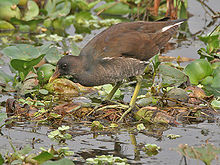 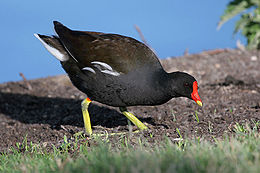 mladý
 pták
Procvičení – odpověz na tyto otázky

Jakým způsobem získávají mokřadní ptáci potravu?

Jak jsou přizpůsobeni pohybu ve vodě?

Jmenuj 3 brodivé ptáky.

Do jakého řádu patří slípka zelenonohá?

Charakterizuj slípku zelenonohou.
6) Který z čápů je větší?

7) Který brodivý pták létá s esovitě prohnutým krkem?

8) Který dlouhokřídlý pták je kriticky ohrožen v ČR?
Kontrola  odpovědí

Broděním

Prodloužené běháky, prodloužené prsty

Čáp bílý, čáp černý, volavka popelavá

Krátkokřídlí

Zelené nohy, na čele červená lysinka

Čáp bílý
7) Volavka popelavá

8)  Břehouš čeroocasý
Mokřadní ptáci (zápis)
Brodiví
dlouhé končetiny, dlouhé prsty
potrava – obojživelníci, ryby, hmyz, myši
hnízdo – komíny, stromy, skály
Čáp bílý, Čáp černý a Volavka popelavá
Dlouhokřídlí
Břehouš černoocasý- dlouhá zobák, vlhké louky
Čejka chocholatá- chocholka, lesklá, vlhké louky
Krátkokřídlí
Líska zelenonohá
podoba slepice, černá, červená lysina, rostliny, hmyz
hnízdo na vodě
DÚ z online  hodiny
Zhlédni videa:
https://www.youtube.com/watch?v=SGQeL1vFfMs
1. Je rozdíl ve vydávaném zvuku čápa bílého a černého? Jestli ano, tak jaký?
2. Pozoruj zbarvení čápa bílého a černého a zapiš. Nezapomeň na zobák a končetiny.
https://www.youtube.com/watch?v=wj-IBmmqsTI
3. Jak loví volavka?
https://www.youtube.com/watch?v=PncLLoO_C3M
4. Kde hnízdí volavky a jak vypadají vejce a mláďata?